《对口高职 英语总复习》
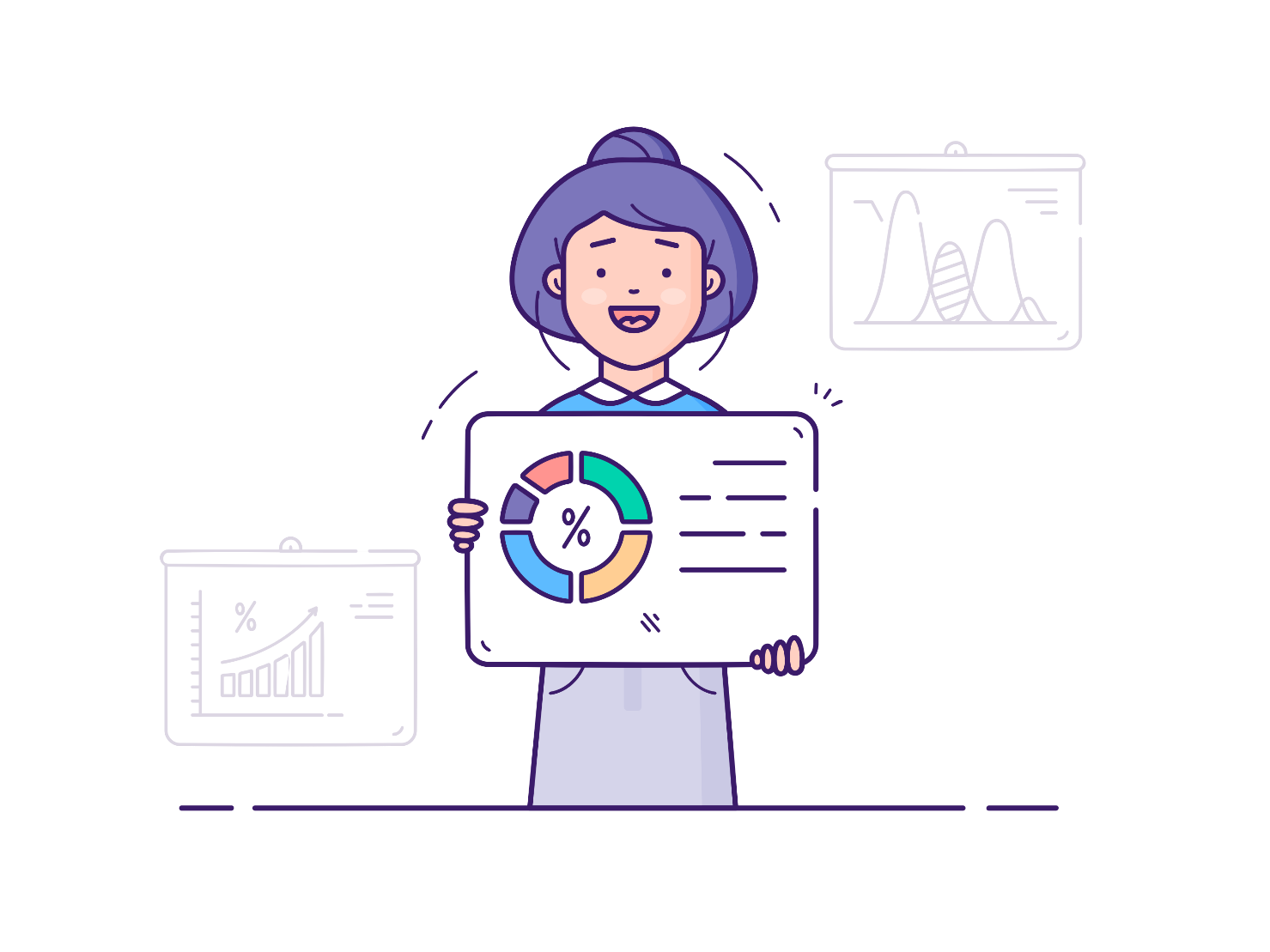 电子教案
第十一章　句子种类
【知识点一】 句子成分
构成句子的各个部分叫作句子成分，句子成分有主语、谓语、表语、宾语、宾语补足语、状语、定语和同位语。
第页，共34页
1. 主语
主语是一个句子的主体，它一般位于句首。主语可以用名词、代词、数词、不定式、动名词、名词化的形容词和主语从句表示。
如：Kobe Bryant was a famous NBA player.
科比·布莱恩特是一位著名的美国职业篮球运动员。(名词)
We can speak English well. 我们能说好英语。(代词)
To learn English well is important for us. 对于我们来说，学好英语很重要。(不定式)
第页，共34页
Reading in the sun is bad for your eyes. 在太阳底下看书对眼睛不好。(动名词)
The young should respect the old. 年轻人应该尊重老人。(the＋形容词)
Three plus two is five. 三加二等于五。(数词)
Where we shall go isn’t decided. 我们要去哪里还没有决定。(主语从句)
第页，共34页
2. 谓语
谓语用来说明主语所做的动作或具有的特征和状态，它在句子中一般放在主语之后。谓语通常由动词、动词词组、“连系动词＋表语”等充当。谓语有三态，即时态、情态和语态。
第页，共34页
如：She practises speaking English every morning. 她每天早上都练习说英语。(动词，一般现在时，主动语态)
The nurse should take good care of the patients. 护士应该好好照顾病人。(情态动词＋动词短语)
We are studying English. 我们正在学习英语。(be动词＋动词的现在分词，现在进行时，主动语态)
第页，共34页
3. 表语
表语用来说明主语的身份、特征和状态，它一般放在连系动词(be、 look、 smell、 taste等)后面。表语可以用名词、代词、形容词、副词、分词、数词、不定式、动名词、介词短语和表语从句等表示。
第页，共34页
如：The exhibition is exciting. 这个展览令人感到兴奋。(现在分词)
My job is to teach English. 我的工作就是教英语。(不定式)
The leaves turn green when spring comes. 春天来了，树叶变绿了。(形容词)
第页，共34页
4. 宾语
宾语表示动作的对象或承受者，一般放在动词之后，也可放在介词之后。宾语可以用名词、代词、数词、名词化的形容词、不定式、动名词和宾语从句等表示。
如：I like swimming very much. 我非常喜欢游泳。(动名词)
We want to go to college. 我们想上大学。(不定式)
I think that the story is very interesting. 我认为这个故事很有趣。(宾语从句)
第页，共34页
5. 宾语补足语
英语中有些及物动词接了宾语后意义仍不完整，还需要有一个其他的句子成分来补充说明宾语的行为、状态、特征等，这个句子成分称为宾语补足语，简称宾补。宾语补足语可以用不定式、分词、形容词和介宾短语等表示。一般情况下，宾语补足语通常紧跟在宾语之后。
第页，共34页
如：The policeman asked children not to play football in the street．
警察叫孩子们不要在街上踢足球。(不定式)
I heard Tom reading in the classroom. 我听见汤姆正在教室里读书。(现在分词)
I think it important to learn English well. 我认为学好英语非常重要。(形容词)
第页，共34页
6. 状语
修饰动词、形容词、副词或整个句子，说明动作或状态特征的句子成分叫作状语。状语可以用副词、介词短语、名词(短语)、不定式(短语)或从句表示。
第页，共34页
如：I have stayed in the school for three years. 我已经在这个学校待了三年。(介词短语)
The room is too small to hold 100 people. 这个房间太小了，容纳不了100人。(副词、不定式)
We must study hard so that we can go to a good university．
我们必须努力学习以求能考上一所好的大学。(副词、状语从句)
第页，共34页
7. 定语
定语是用来修饰名词或代词的词、短语或从句，它可以用形容词、分词(短语)、名词、代词、数词、名词所有格、介词短语、不定式和从句等来表示。
第页，共34页
如：Chongqing is a beautiful city. 重庆是一座美丽的城市。(形容词)
There are 160 women teachers in our school. 我们学校有160名女教师。(数词、名词、代词)
The man who is talking with my teacher is my father.
正在和老师交谈的那个人是我的父亲。(定语从句)
第页，共34页
8. 同位语
一个名词(或其他形式)对另一个名词或代词进行解释或补充说明，这个名词(或其他形式)就是同位语。同位语与被它限定的词的格式要一致，并常常紧挨在被限定的词之后。
第页，共34页
如：Mr. Smith, our new teacher, is very kind to us. 新老师史密斯先生对我们很好。
We Chinese people are brave and hard-working. 我们中国人是勤劳勇敢的。
Yesterday I talked to my English teacher, Mr. Li. 昨天我与我的英语老师李老师谈过了。
第页，共34页
【知识点二】 句子种类
按照结构和复杂程度划分，句子可以分为三种类型：简单句、并列句和复合句。
第页，共34页
1. 简单句
(1)主语＋谓语(S＋V)。
如：He is swimming. 他正在游泳。

We sleep at ten. 我们十点钟睡觉。
S
V
S
V
第页，共34页
(2)主语＋连系动词＋表语(S＋V＋P)。
如：She is beautiful. 她很漂亮。

Lucy looks tired. 露西看起来很疲倦。
S
V
P
S
V
P
第页，共34页
(3)主语＋谓语＋宾语(S＋V＋O)。
如：I want to be a teacher. 我想成为一名老师。


Tom likes dumplings. 汤姆喜欢饺子。
S
V
O
S
V
O
第页，共34页
(4)主语＋谓语＋间接宾语＋直接宾语(S＋V＋IO＋DO)。
如：My teacher gave me some advice. 我的老师给了我一些建议。

My father bought me an interesting book. 父亲给我买了一本有趣的书。
S
V
IO
DO
S
V
IO
DO
第页，共34页
(5)主语＋谓语＋宾语＋宾语补足语(S＋V＋O＋OC)。
如：Mr. Wang asked us to stop talking. 王老师叫我们不要说话。


I heard Jack singing in the next room. 我听见杰克正在隔壁房间唱歌。
S
V
O
OC
S
V
O
OC
第页，共34页
(6)there be 句型。
表示某个地方存在某物或某人， 可以翻译成“有”，但there be句型强调的是某处有某人或某物，不表示所属关系。谓语动词be要与紧邻其后的名词保持一致，当be动词后是两个或两个以上的名词时，be动词要与跟它最近的那个名词保持一致，即遵循“就近原则”。
第页，共34页
如：There is a bird in the tree. 树上有一只鸟。(a bird是单数名词，be动词用is)
There is a teacher and many students in our classroom. 
我们教室里有一位老师和许多学生。(离be动词最近的名词是a teacher, be 动词用is)
There are two boys and a girl under the tree. 
树下有两个男孩和一个女孩。(离be动词最近的名词是two boys, be动词用are)
第页，共34页
2. 并列句
由并列连词将两个或两个以上并列关系的简单句连接在一起构成的句子叫作并列句，其结构为“简单句＋并列连词＋简单句”。
如：Study hard, and you will get a good grade. 
努力学习，这样你将会有一个好成绩。(and连接两个简单句)
第页，共34页
3. 复合句
由一个主句和一个及一个以上从句构成的句子叫作复合句。从句由从属连词引导，根据从句在整个句子中的不同作用，可分为名词性从句(主语从句、表语从句、宾语从句和同位语从句)、状语从句(时间、条件、原因、结果、目的、让步等)和定语从句。
如：Can you tell me where the bus station is？你能告诉我车站在哪吗？(宾语从句)
第页，共34页
练习1
1
2
3
4
5
请画出下列句子的成分。
1. He practises running every morning.
He是主语， practises是谓语动词， running是宾语， every morning是时间状语。
第页，共34页
练习1
1
2
3
4
5
2. The doctor takes good care of the patients.
The doctor是主语， takes good care of 是谓语，the patients是宾语。
第页，共34页
练习1
1
2
3
4
5
3. She is an astronaut.
She是主语， is是系动词， an astronaut是表语。
第页，共34页
练习1
1
2
3
4
5
4. Nobody noticed him enter the room.
Nobody是主语， noticed是谓语， him 是宾语，enter the room是宾语补足语。
第页，共34页
练习1
1
2
3
4
5
5. We didn’t know what to do next.
We是主语， didn’t know是谓语， what to do next是宾语。
第页，共34页
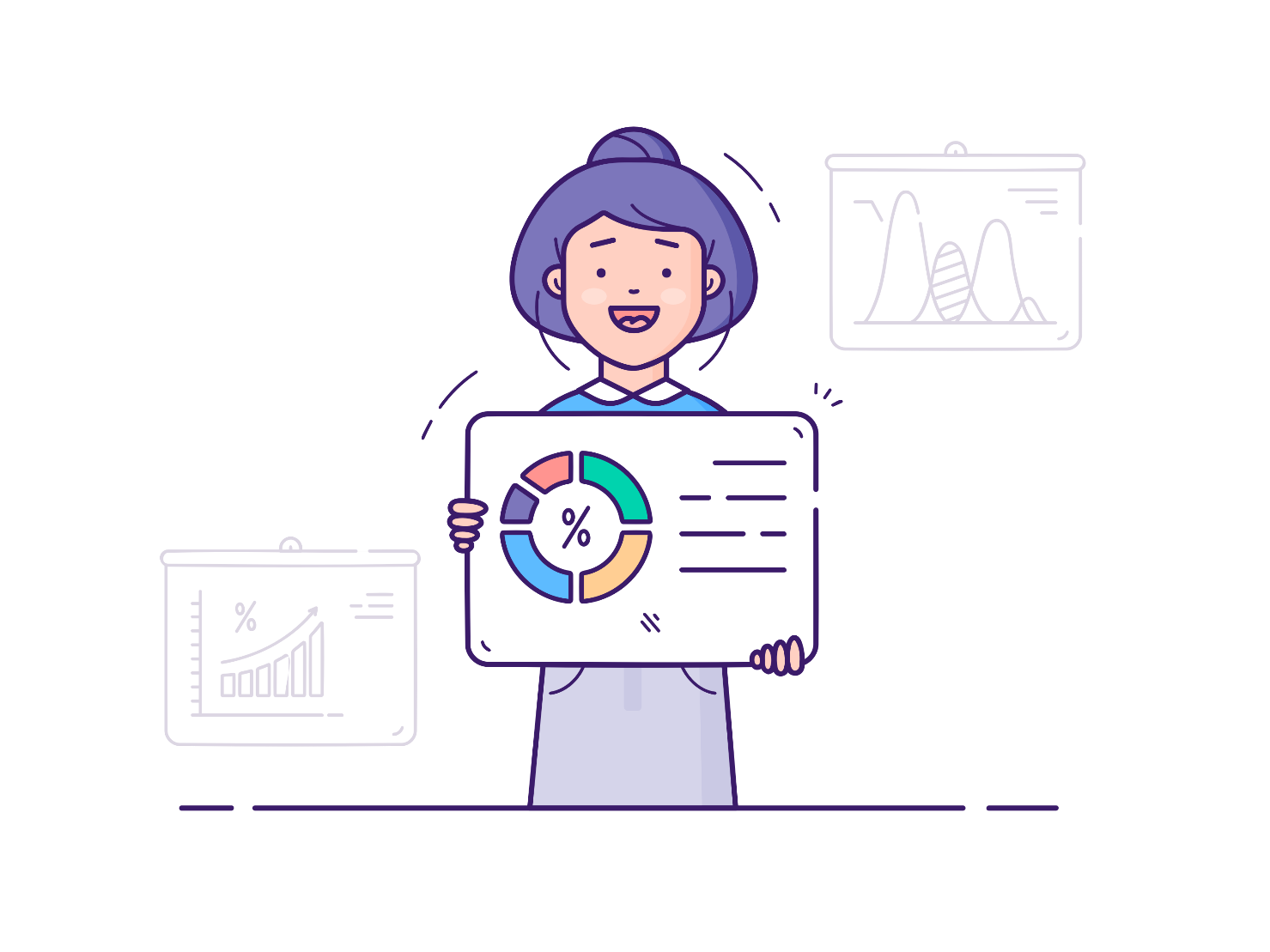 Thank you！